INSEE 2017 : le niveau d’études diminue les inégalités femmes hommes
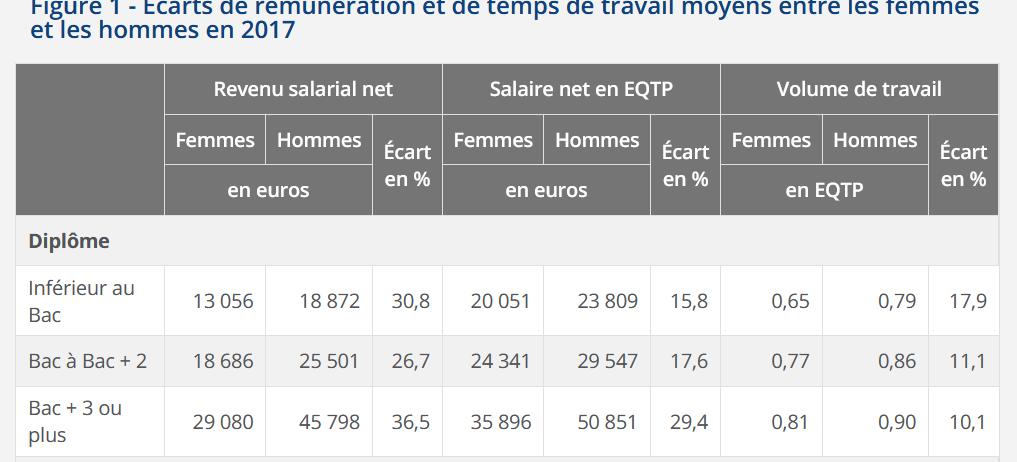 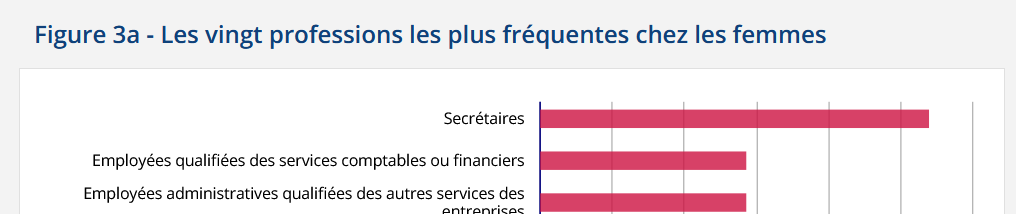 INSEE 2017 : différence de choix F-H
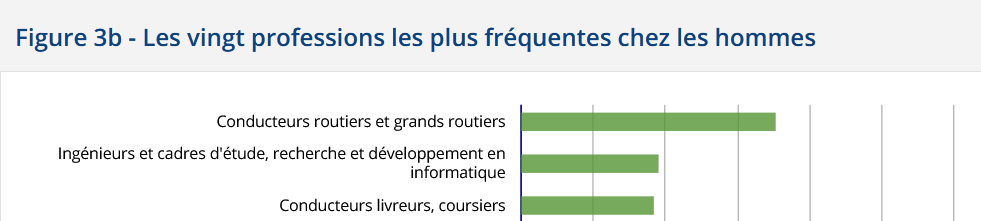 Enquêtes CGE : les études scientifiques protègent mieux des inégalités femmes-hommes
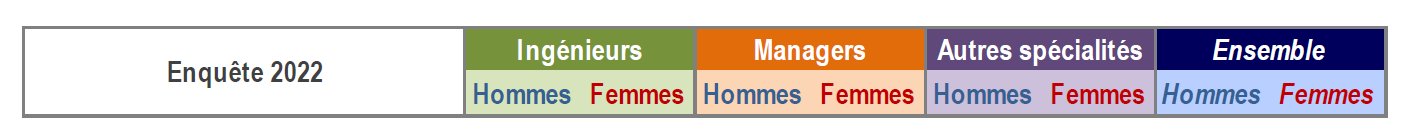 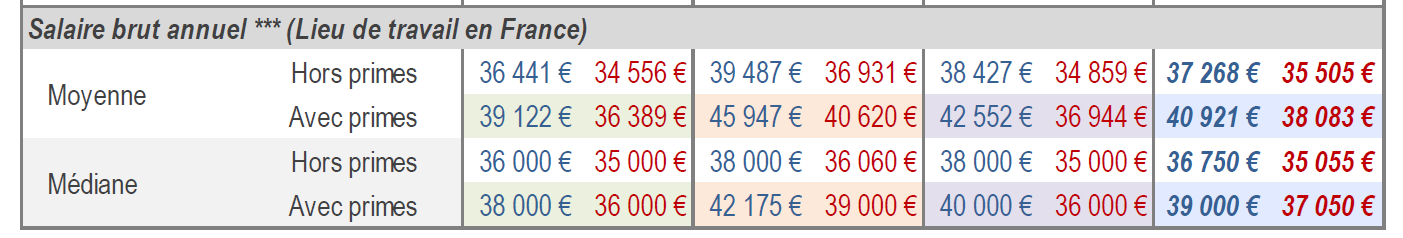 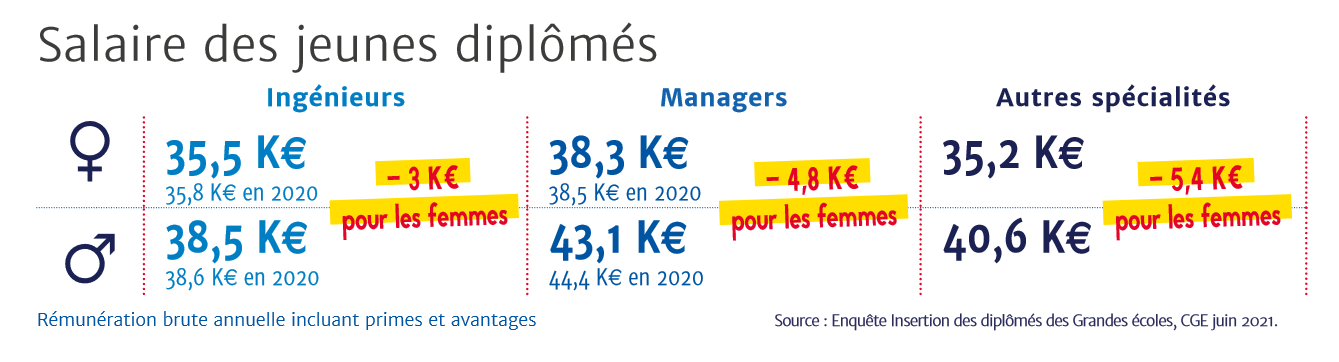 Recrutements groupe INSA post-bac par région :
La proportion de filles en HdF est la plus faible, avec les Pays de Loire
La  proportion d’admis par bachelier est la plus faible avec l’IdF
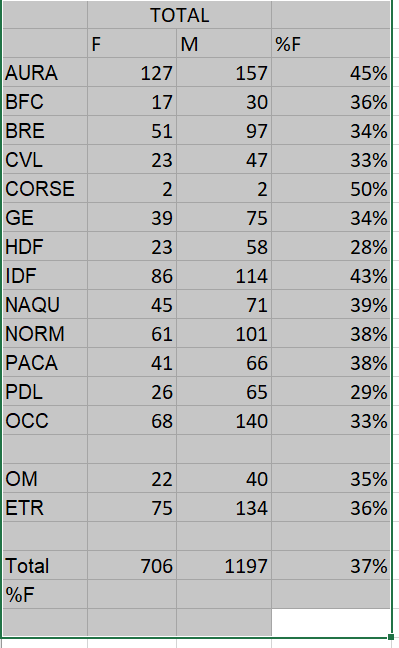 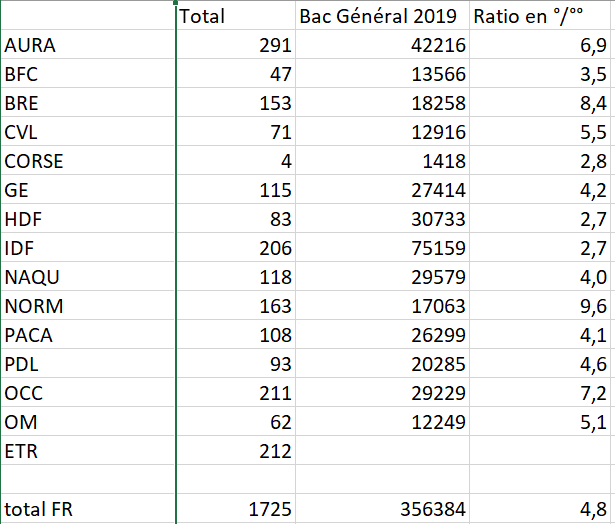 Salaires de sortie des diplômés ingénieurs INSA HdF GI-MT-ME 2021 : sur 3 diplômes, 2 donnent des salaires moyens féminins plus élevés.
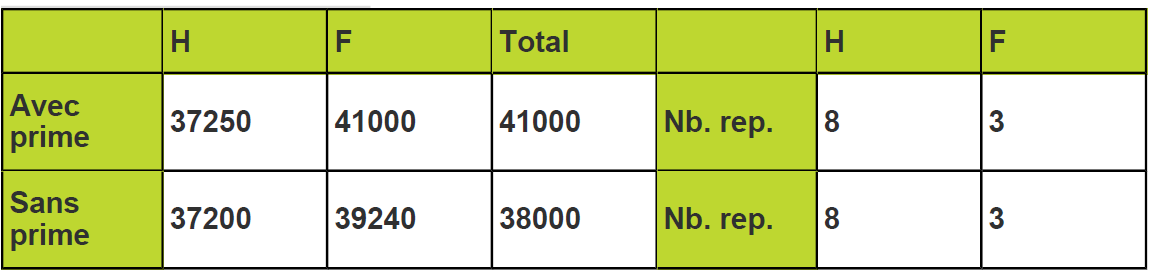 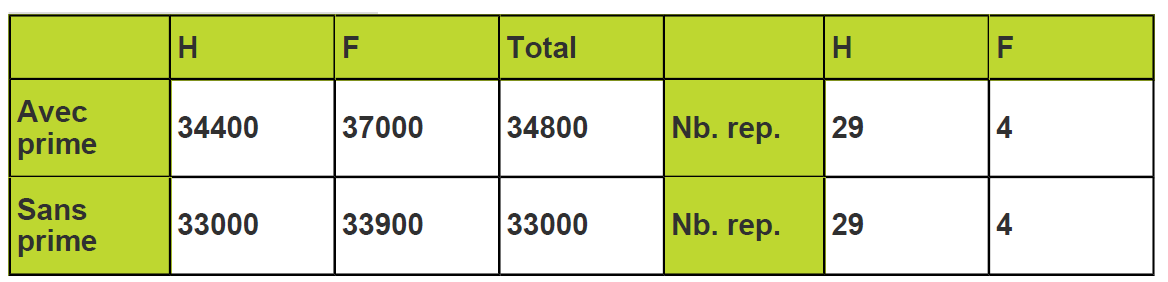 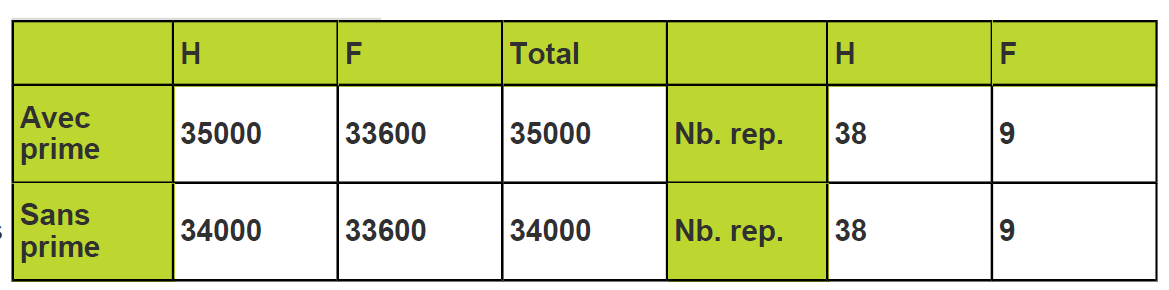